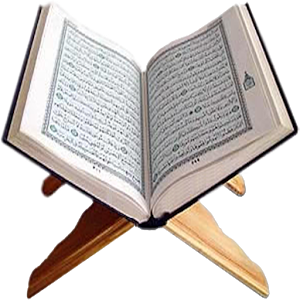 تفسير سورة مريم

الآيات من (34-37)
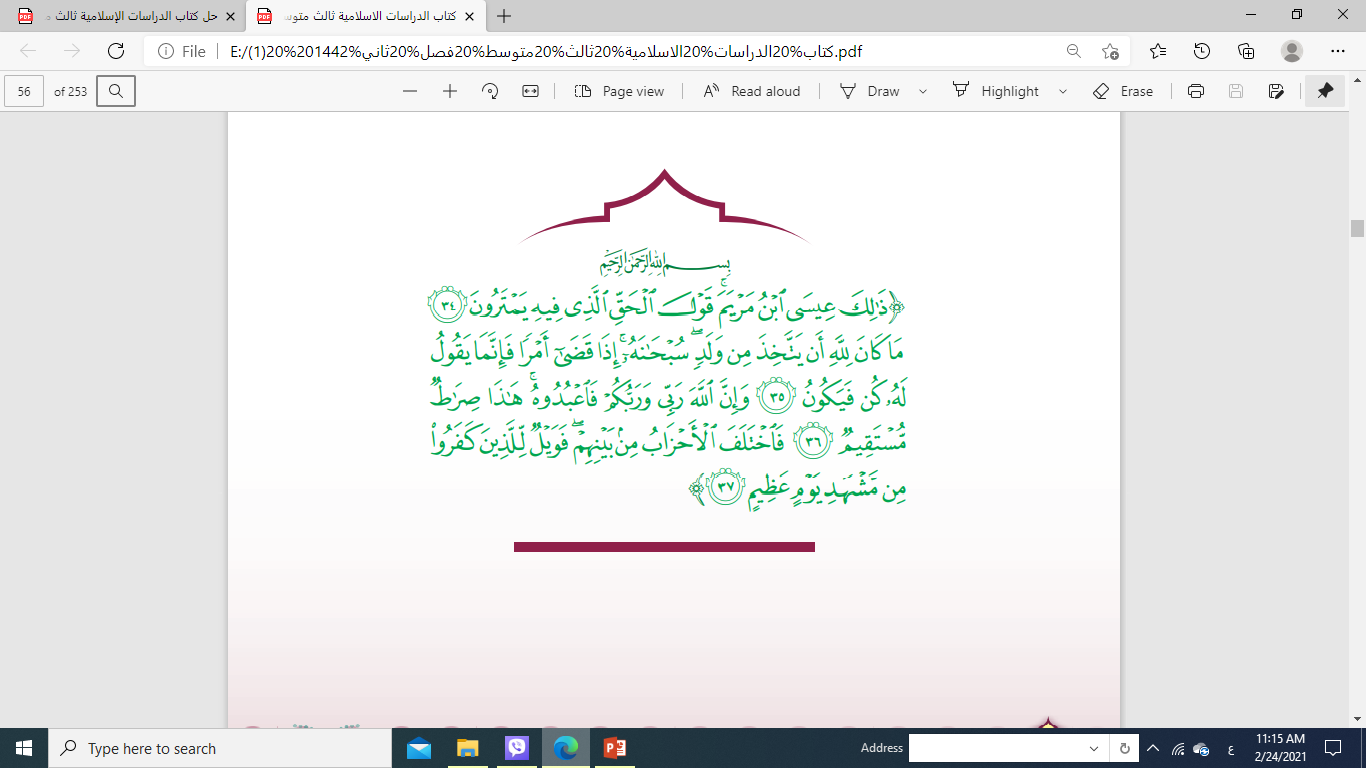 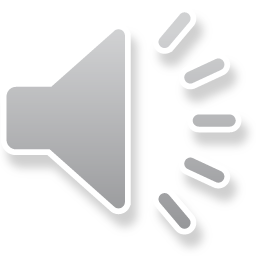 معاني الكلمات
تفسير و فوائد الآيات
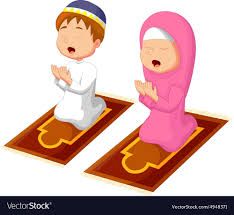 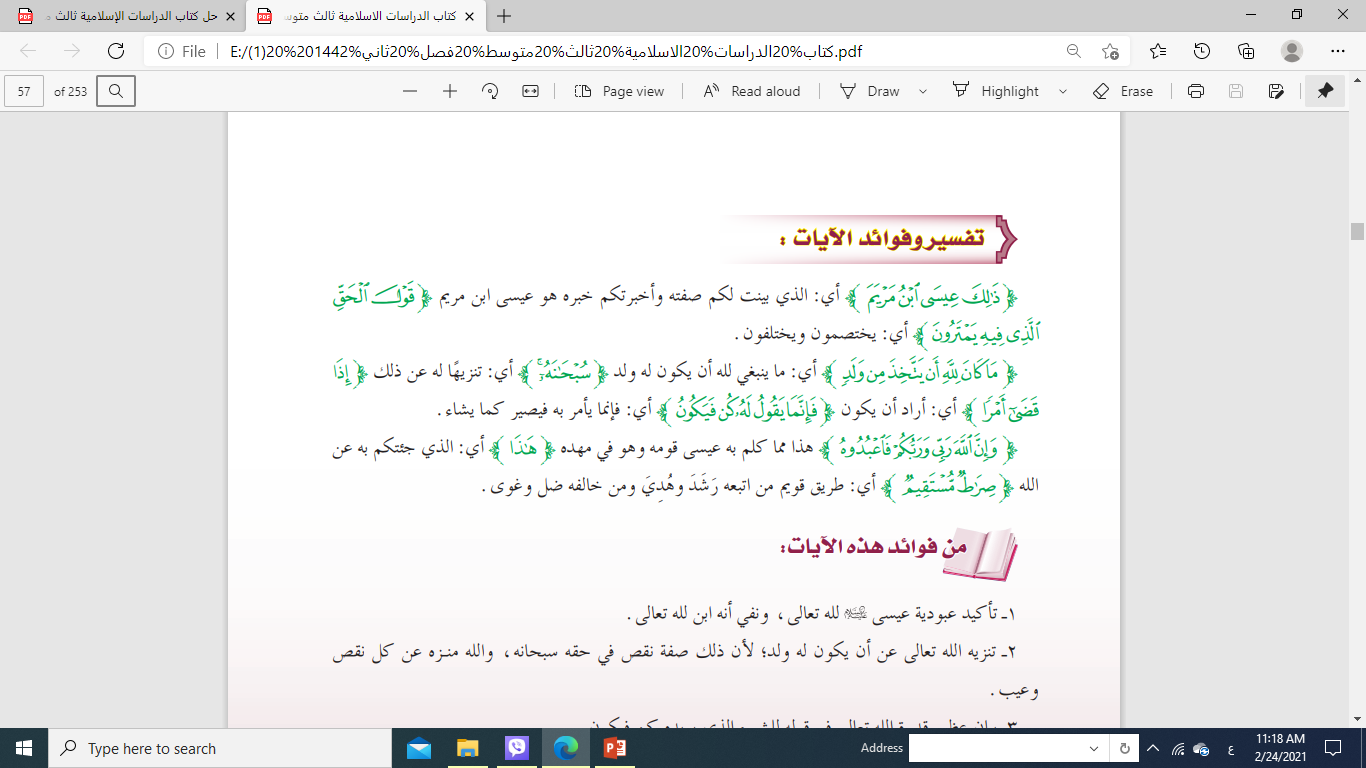 من فوائد الآيات
تجدنا  في جوجل
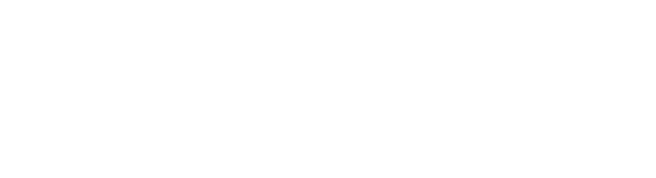 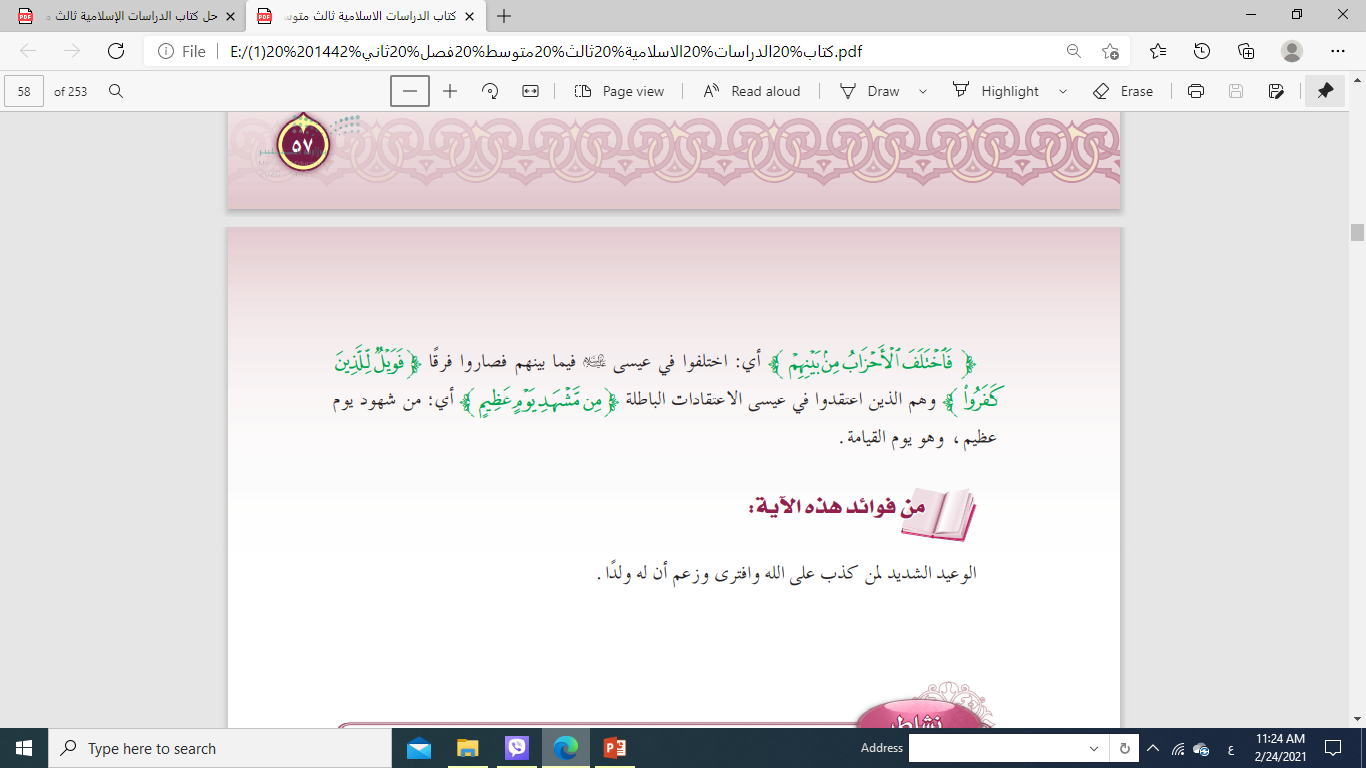 من فوائد الآيات
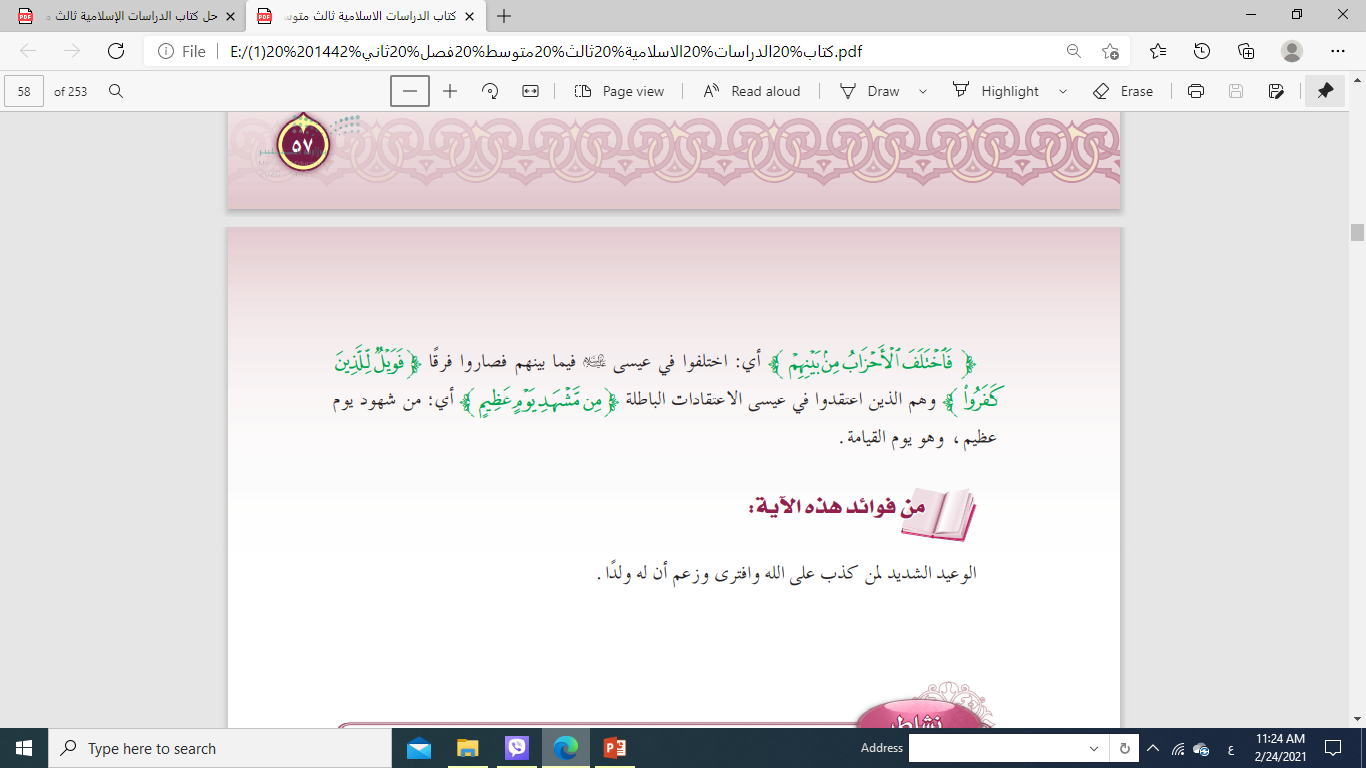 التقويم
التقويم
س1: بين معاني الكلمات التالية
يختصمون
يمترون
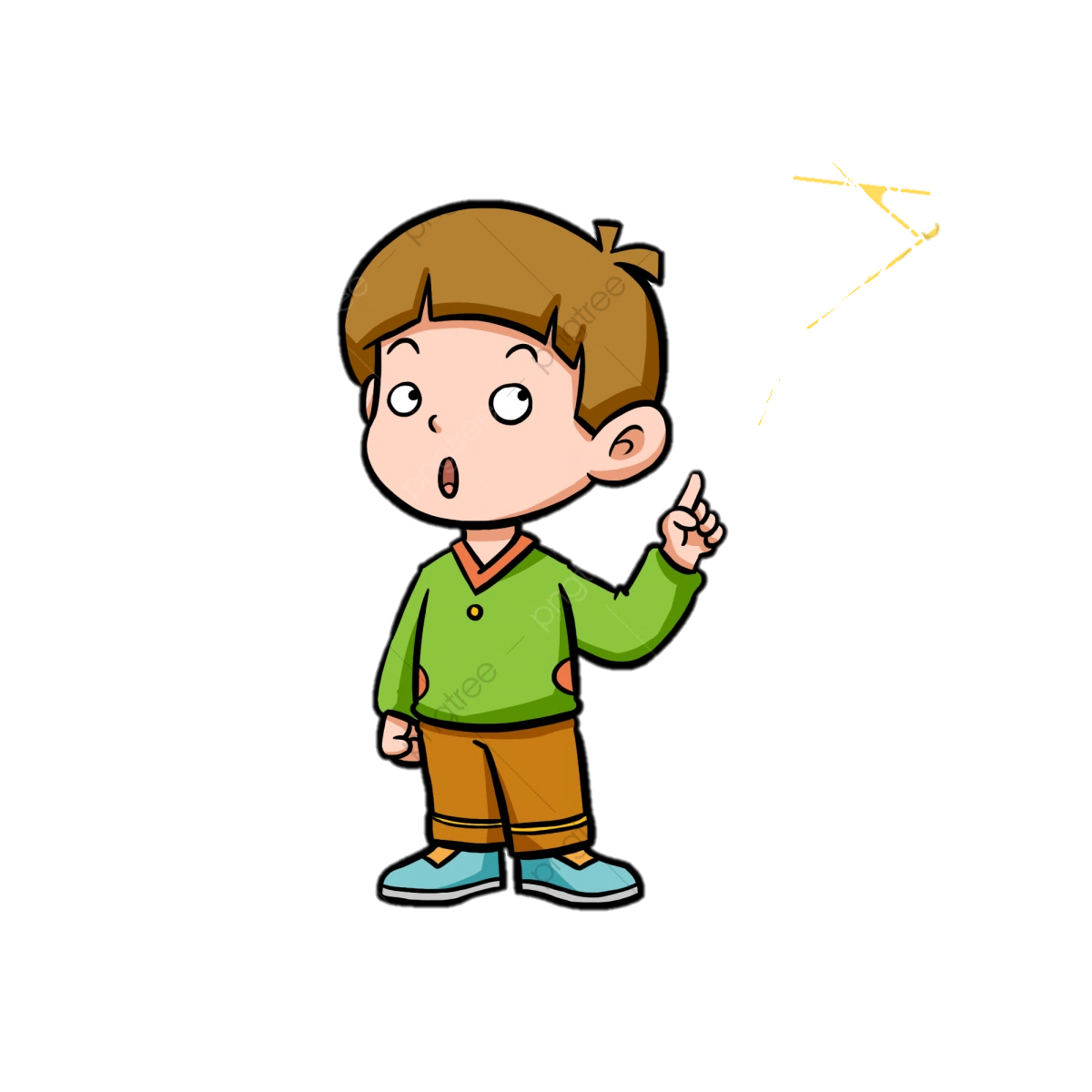 الأحزاب
جماعات الناس
س2: ما المراد باليوم العظيم في قوله تعالى: ( فويل للذين كفروا من مشهد يوم عظيم)
يوم القيامة
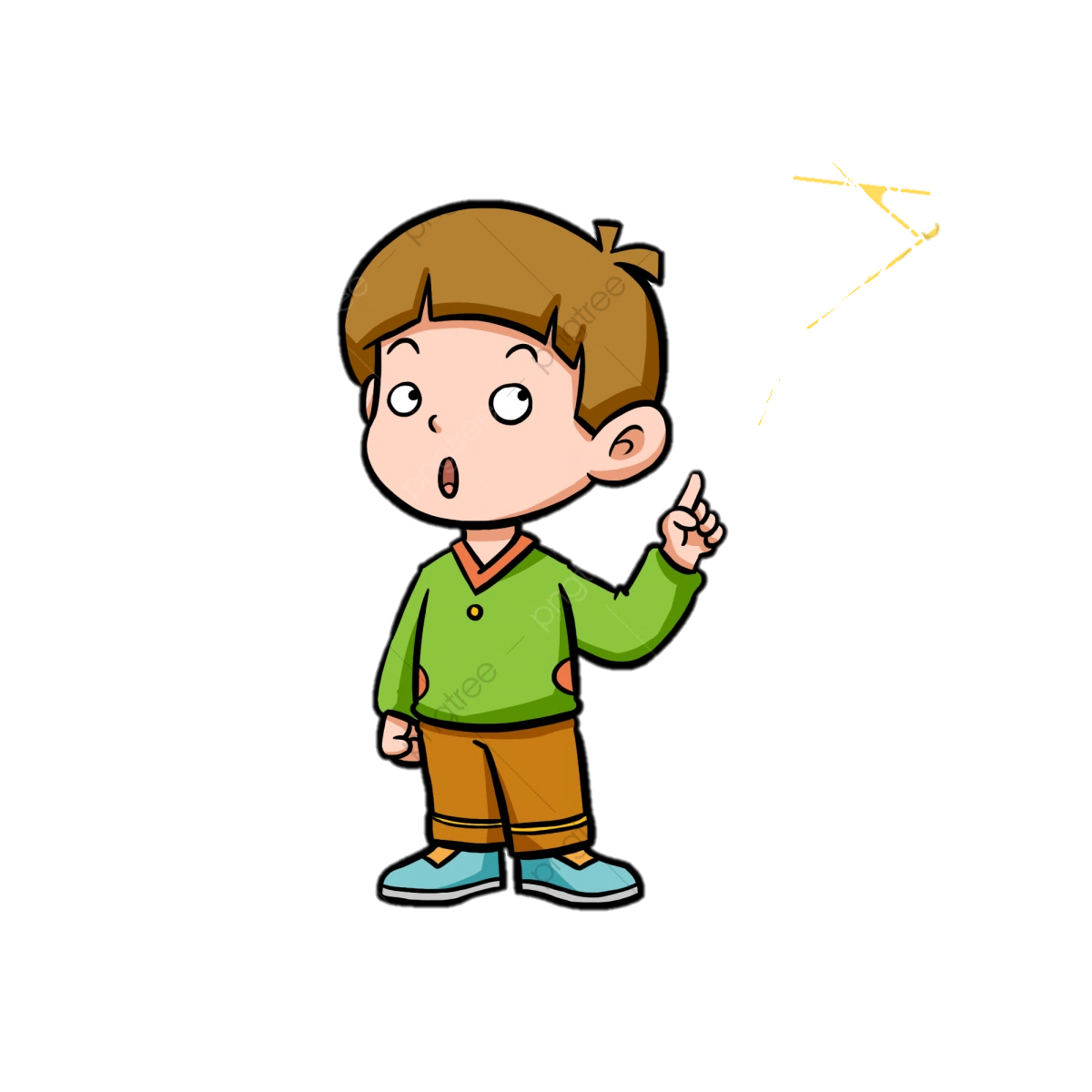 استخرج فائدة من قوله تعالى : (ما كان لله أن يتخذ ولدا)
نفي الله اتخاذ الولد